Simple pricing schemes                               for consumers with evolving values
Shuchi Chawla
University of Wisconsin-Madison

Joint work with Nikhil Devanur, Anna Karlin, and Balu Sivan
Shuchi Chawla: Pricing mechanisms for evolving values
Uncertainty drives mechanism design
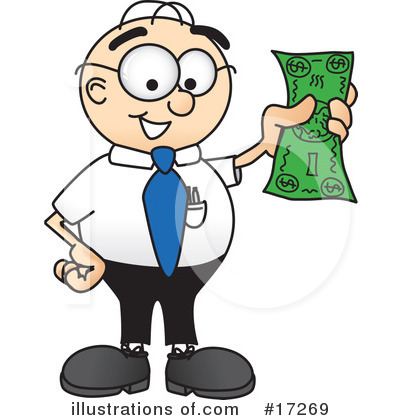 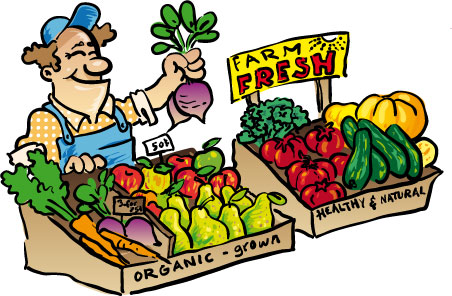 Seller doesn’t know buyers’ values
Buyers don’t know each others’ preferences
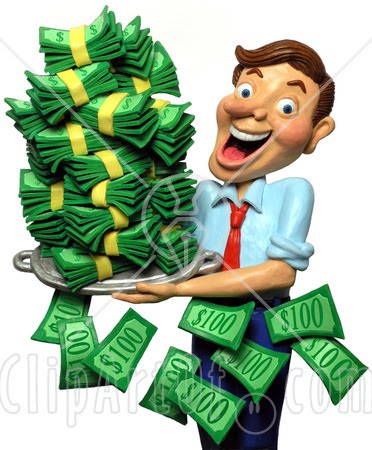 Frequently seen result:
“Posted Pricing” is approximately optimal
Robust to small changes in model/input
Shuchi Chawla: Pricing mechanisms for evolving values
Uncertainty drives mechanism design
Monday
Tuesday
Wednesday
Dynamic or repeated interaction settings
Seller doesn’t know buyer’s values
Buyer doesn’t know his own future value
Seller doesn’t know buyer’s risk attitude
Buyer may not know his own risk attitude!
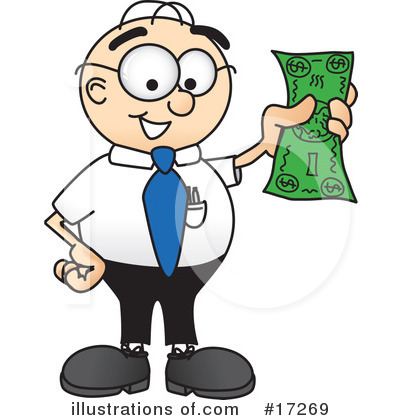 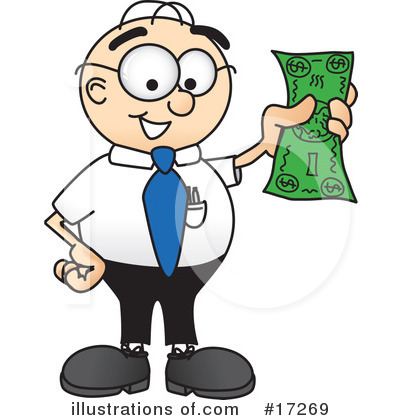 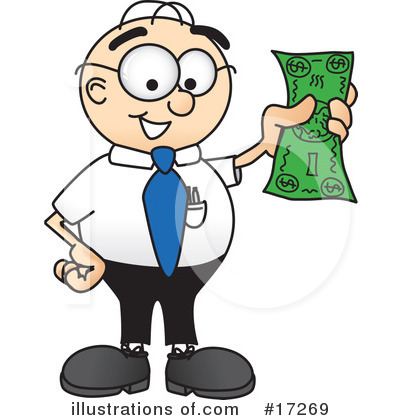 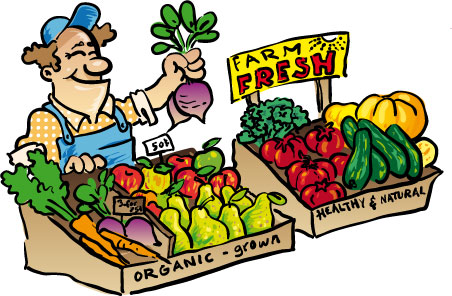 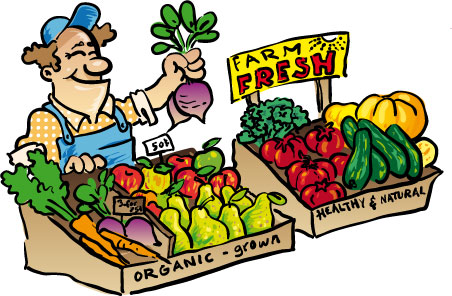 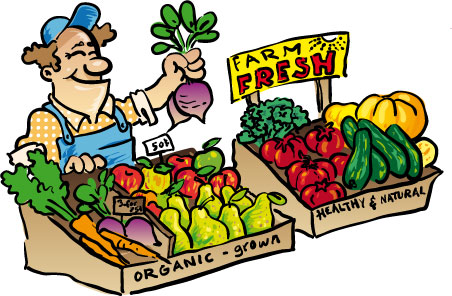 This talk:
“Posted Pricing” is approximately optimal
Robust to small changes in model/input
Shuchi Chawla: Pricing mechanisms for evolving values
The app-store problem
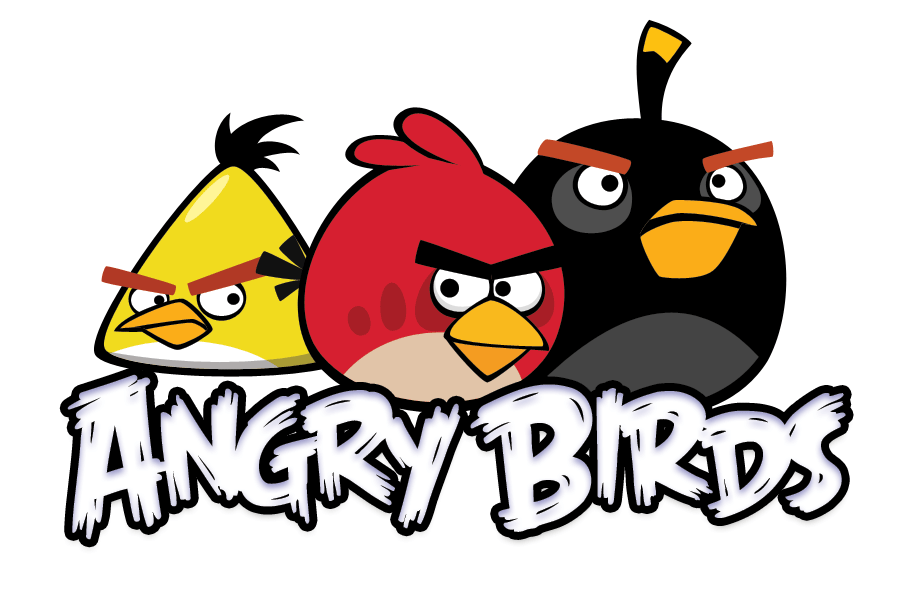 Multi-use product
Consumer’s value evolves over time as a                       stochastic function of previous experience

Question: what “item” should the seller sell?
unlimited use of product?
single use of product?
promise of future availability?
something else?
Shuchi Chawla: Pricing mechanisms for evolving values
Formalism for one-shot mechanism design
Protocol:
Seller learns buyer’s value distribution F
Seller announces allocation fn x(.) and payment fn p(.)
Buyer draws v ~ F
Buyer reports bid b(v)
Seller sells item with probability x(b) at price p(b)

Buyer’s utility: u(b) = x(b)v – p(b)
Seller’s “IC” constraint:
	Pick (x,p) so that u(b) is maximized at b=v
Seller’s objective: maximize Ev[p(v)] subject to IC
Shuchi Chawla: Pricing mechanisms for evolving values
Formalism for dynamic mechanism design
Day 1 protocol:
Buyer draws value v1 ~ F1
Buyer reports bid b1
Seller picks x1(b1), p1(b1)
Day i protocol:
Buyer draws value vi ~ Fi(v1..i-1,x1..i-1,p1..i-1)
Buyer reports bid bi
Seller picks xi(b1..i), price pi(b1..i)
Implicit assumption: buyer is “risk neutral”
Buyer’s utility on day i: ui = xivi – pi
Seller’s “IC” constraint:
on every day i, setting bi=vi should maximize ui + Σj>i E[uj]
Seller’s objective: maximize Ev[Σi pi] subject to IC
Shuchi Chawla: Pricing mechanisms for evolving values
Dynamic MD: previous work
[Papadimitriou Pierrakos Psomas Rubenstein’15, Ashlagi Daskalakis Haghpanah’15]
[Baron Besanko’84, Battaglini’05, Bergemann Strack’14, … ]
[Athey Segal’07, Eso Szentes’07, Kakade Lobel Nazerzadeh’13, Pavan Segal Toikka’14, 								          …]

Non trivial even in the simplest settings!
Need strong assumptions to obtain any results
Buyer is assumed to be risk neutral
Require seller or buyer to solve complex MDPs
Shuchi Chawla: Pricing mechanisms for evolving values
Dynamic MD: desired properties
Properties desired from a mechanism
Simple to compute/implement
Mostly detail-free
No assumptions on buyer’s attitude towards risk
Approximates optimal revenue
Our main result: this is achievable in some settings!
Shuchi Chawla: Pricing mechanisms for evolving values
App-store: martingale model
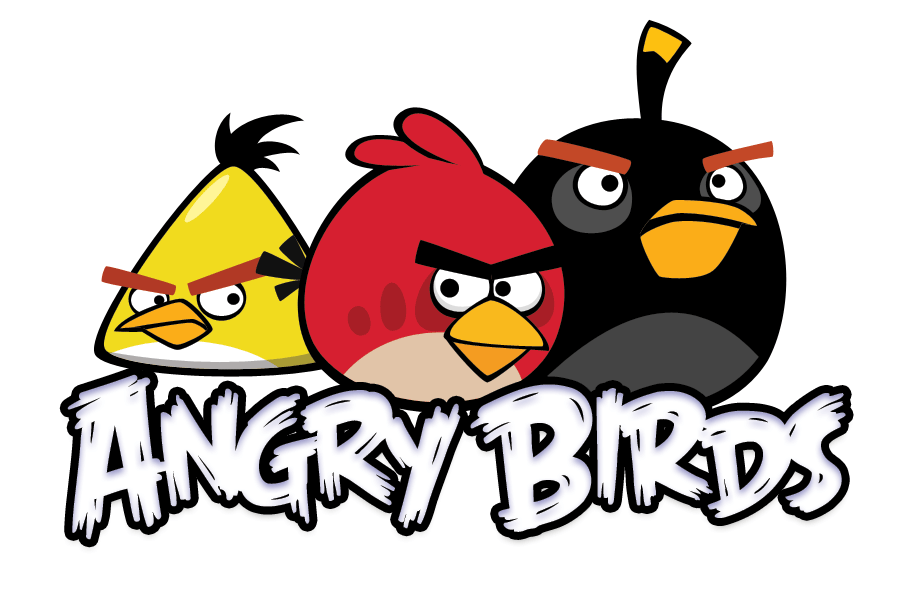 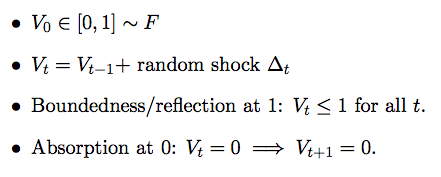 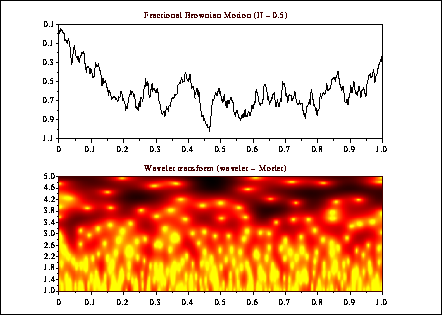 Shuchi Chawla: Pricing mechanisms for evolving values
“Pay per play” pricing and myopic buyers
Seller releases a sequence of prices

Buyer buys for as long as his value stays above the corresponding price
(any rational buyer should buy for at least as long)
Seller’s “risk-robust” revenue
Shuchi Chawla: Pricing mechanisms for evolving values
The competition
Suppose that V0 is fixed and known.
The “buy-it-now” mechanism: 
Compute cumulative value C(V0) = 
Offer unlimited access at a price of C(V0)
A rational risk-neutral buyer accepts the offer.
Goal: construct a pricing scheme that obtains risk-robust revenue within a constant factor of the buyer’s expected cumulative value
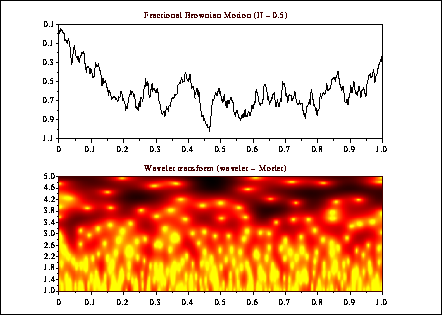 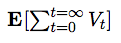 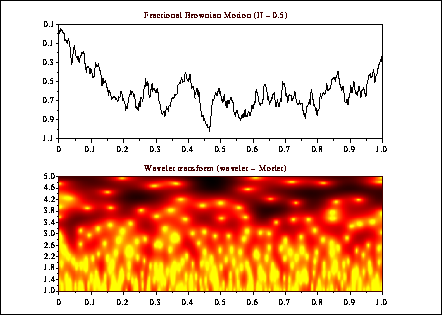 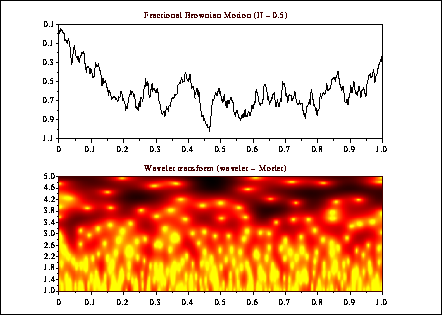 Shuchi Chawla: Pricing mechanisms for evolving values
11/20/15
An illustrative example
Fixed initial value V0=v
Value evolves as a simple random walk with step size 𝛿;   reflection at 1; absorption at 0.
Candidate pricing: constant price of p.

Cumulative value C(v) ≈ v/𝛿2
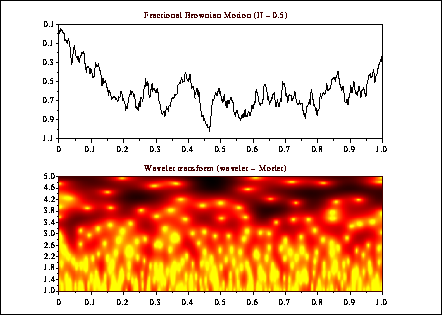 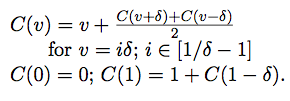 12
Shuchi Chawla: Pricing mechanisms for evolving values
11/20/15
An illustrative example
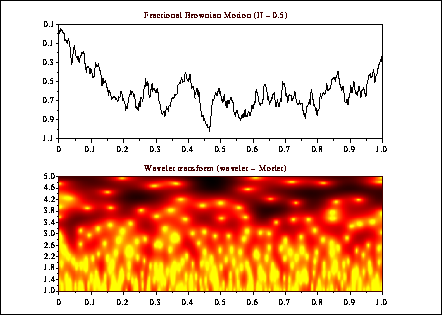 Fixed initial value V0=v
Value evolves as a simple random walk with step size 𝛿;   reflection at 1; absorption at 0.
Candidate pricing: constant price of p.

Cumulative value C(v) ≈ v/𝛿2
Time to hit p < 2(v-p)/𝛿2
So risk-robust revenue < 2p(v-p)/𝛿2 = O(v2/𝛿2)
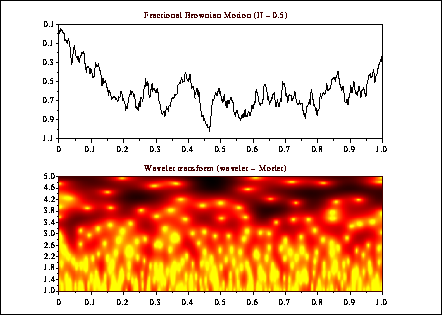 2-p
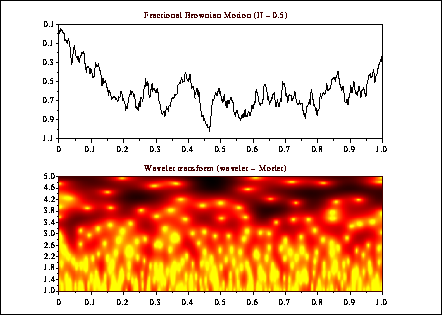 1
v
p
W(1/v) gap!
13
Shuchi Chawla: Pricing mechanisms for evolving values
11/20/15
Main result
“Free-trial” pricing (c,T):

Value evolution model: Bounded martingale



Theorem:
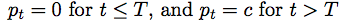 Boundedness;
Absorption at 0
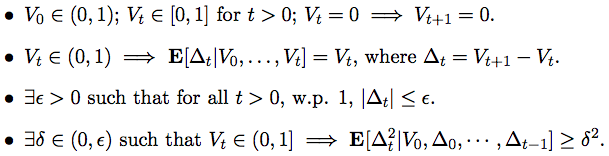 Martingale
Bounded 
step size
Minimum
variance
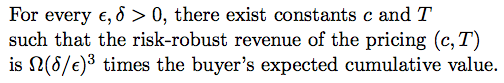 14
Shuchi Chawla: Pricing mechanisms for evolving values
Some remarks
When V0  is unknown, even “buy-it-now” cannot always get a constant fraction of buyer’s expected cumulative value.
Price discrimination: buyers with higher values stay longer, pay more, but this is envy free!
Larger market share: Free trial ⟹ even buyers who start out with low initial values have some chance. Good to have!
Shuchi Chawla: Pricing mechanisms for evolving values
11/20/15
Proof intuition for simple random walk
Pr[value reaches 1 before 0] = v
Time to reach 1 ≤ 1/(3𝛿2)
1
For constant c, 
     Time to go from 1 to c ≈ 1/𝛿2
Value
Set T ≈ 1/(2𝛿2) and c = constant
Then, w.p. Ω(v), 
get revenue const/𝛿2
Value
Recall: C(v) ≈ v/𝛿2
Price = c
c
V0 = v
Free trial period
T
Time
16
Shuchi Chawla: Pricing mechanisms for evolving values
11/20/15
Proof: general version
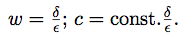 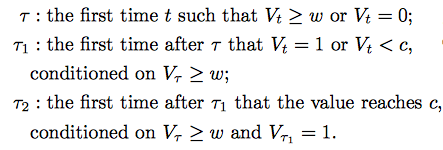 1
Value
Value
w
Price = c
c
V0 = v
Free trial period
t
t1
t2
T
Time
17
Shuchi Chawla: Pricing mechanisms for evolving values
11/20/15
Proof sketch
1
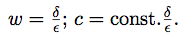 Value
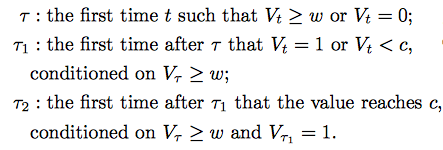 Value
w
Price = c
c
V0 = v
Free trial period
t
t1
t2
T
Time
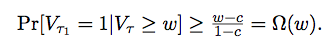 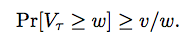 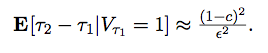 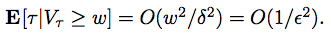 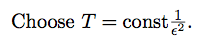 18
Shuchi Chawla: Pricing mechanisms for evolving values
11/20/15
Proof sketch
1
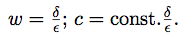 Value
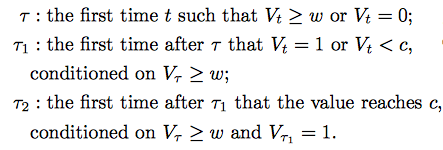 Value
w
Price = c
c
V0 = v
Free trial period
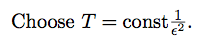 t
t1
t2
T
Time
If all good events happen (w.p. W(v)), risk-robust revenue ≥ const E[𝜏2-𝜏1-T] = W(𝛿/𝜖3)
Buyer’s cumulative value ≤ v/𝛿2
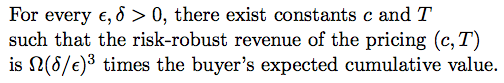 19
Shuchi Chawla: Pricing mechanisms for evolving values
Summary
Approximately optimal pricing-based mechanism for a dynamic setting
Simple to implement, understand
Robust to buyer’s risk attitude 
Only two parameters to tune

Stuff to think about…
Robustness to modeling assumptions in other settings
Why do posted pricings perform so well?